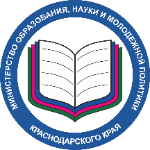 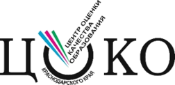 ГКУ КК Центр оценки 
качества образования
Министерство образования, науки и молодежной политики Краснодарского края
О ПОДГОТОВКЕ К ПРОВЕДЕНИЮ
ИТОГОВОГО СОБЕСЕДОВАНИЯ 
ПО РУССКОМУ ЯЗЫКУ В 2022 ГОДУ
Бойко Татьяна Николаевна, заместитель руководителя ГКУ Краснодарского края Центра оценки качества образования
Приказ Минпросвещения 
России и Рособрнадзора
от 07.11.2018 № 189/1513
порядок проведения ГИА по образовательным программам основного общего образования
рекомендации по организации 
и проведению итогового собеседования по русскому языку в 2022 году
Письмо Рособрнадзора
от 30.11.2021 № 04-454
об утверждении Порядка проведения и проверки итогового собеседования по русскому языку в Краснодарском крае
о внесении изменений в приказ  МОНиМП КК от 26.01.2021 № 184
НОРМАТИВНЫЕ ДОКУМЕНТЫ
Приказ МОНиМП КК 
от 26.01.2021 № 184
от 29.12.2021 № 3977
о направлений материалов по проведению итогового собеседования в дистанционной форме 
(инструкции для организаторов образовательной организации при наличии участников ИС )
Письмо ГКУ КК ЦОКО
от 21.12.2021 № 747
ОСОБЕННОСТИ ИТОГОВОГО СОБЕСЕДОВАНИЯ
Печать КИМ производится в черно-белом формате
Ведется персональная аудиозапись ответов участников
Задания для собеседования получать на сайте ЦОКО в день проведения ИС
Участники с ТНР, глухие и поздно-оглохшие могут выполнять задания письменно 
и самостоятельно распределять время между заданиями (45 мин.)
новое
Передача результатов ИС в РЦОИ по защищенному каналу связи «ViPNet «Деловая почта» на адрес: АП ЦОКО Сормовская 3-7  (XML-файлы)
В связи с сохранением неблагоприятной эпидемиологической ситуации ИС может пройти в дистанционной форме
ОСОБЕННОСТИ ИС-9 
ДЛЯ УЧАСТНИКОВ С ОВЗ, ДЕТЕЙ-ИНВАЛИДОВ 
И ИНВАЛИДОВ
участники с ОВЗ самостоятельно 
распределяют время, отведенное на ИС
до 
45 минут
УЧАСТНИКИ С ТЯЖЕЛЫМИ НАРУШЕНИЯМИ РЕЧИ
ГЛУХИЕ, ПОЗДНООГЛОХШИЕ
(НЕ ВЛАДЕЮЩИЕ СУРДОПЕРЕВОДОМ)
снижение порога баллов для зачета 
и изменение системы выставления баллов в зависимости от характера заболевания
1
2
3
4
основанием является рекомендация ПМПК
прочтение текста
прочтение текста
монолог в письменной форме
монолог в письменной форме
пересказ в письменной форме
диалог в письменной форме
пересказ в письменной форме
диалог в письменной форме
без оценивания
без оценивания
чтение текста
монолог
диалог
для зачета от 5 до 9 
баллов
пересказ текста
для зачета от 5 до 10 
баллов
РЕГЛАМЕНТ ПРОВЕДЕНИЯ ИТОГОВОГО СОБЕСЕДОВАНИЯ
26
Января
включительно
20
максимальный первичный балл
Прием заявлений в ОО
Основной день проведения ИС
9
февраля
начало
Начало в 9:00
Пересдача ИС
9 
марта

16 
мая
получивших «незачёт»
пропустивших ИС по 
уважительной причине
10
не завершивших ИС
по уважительной причине
для «зачёта» необходимо набрать
Использование «Поля для заметок»
Использование черновиков
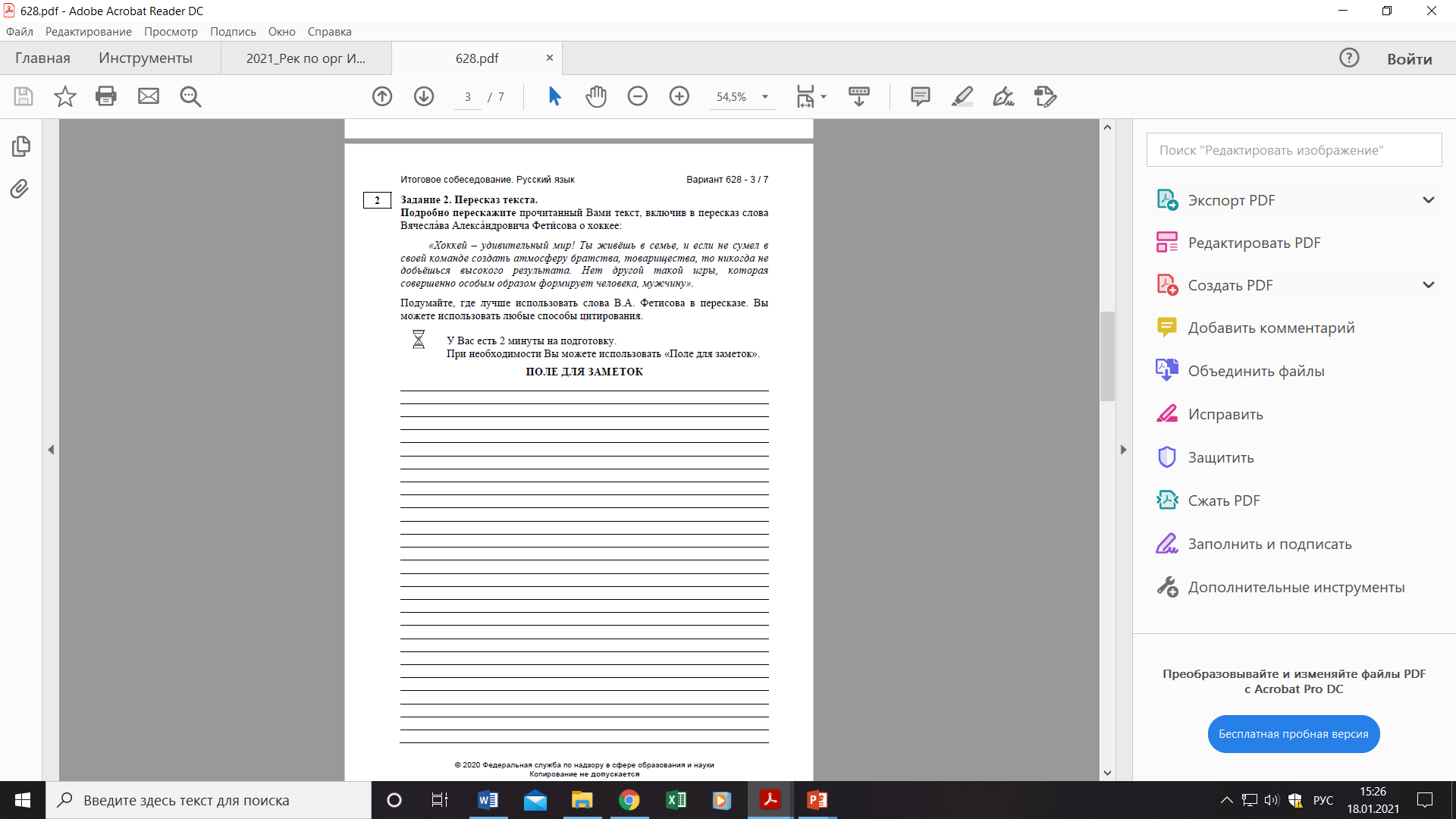 ВСЕМИ УЧАСТНИКАМИ ИС-9
УЧАСТНИКАМИ С ОВЗ, ДЕТЬМИ-ИНВАЛИДАМИ И ИНВАЛИДАМИ
Приложение 12 федеральных методрекомендаций или приложение 1 к приказу МОНиМП КК от29.12.2021 № 3977
Рекомендации по организации и проведению ИС-9 (пункт 9.7)
      Участники ИС, особенности психофизического развития которых не позволяют им выполнить  задания КИМ итогового собеседования в устной форме,  могут выполнять задания КИМ итогового собеседования в письменной форме при наличии соответствующих рекомендаций ПМПК. 
При проведении итогового собеседования в письменной форме допускается использование листов бумаги для черновиков, выданных образовательной организацией, 
со штампом образовательной организации, на базе которой участник проходит итоговое собеседование
Возможно страницу с «Поле для заметок» размножить из демоверсии КИМ ИС
Все участники ИС-9 могут использовать поле для заметок при выполнении задания «Пересказ текста»
КОНТРОЛЬНЫЕ ДАТЫ
не позднее
 26 января
до 26 января
включительно
не позднее 
28 января
9 февраля
актуализировать 
данные об участниках 
в РИС, передача данных в ФИС
создать комиссии по проведению и проверке ИС (основание – Порядок ИС)
принять заявления
обучающихся 
9-х классов
организовать 
проведение ИС 
в соответствии 
с требованиями
проинформировать 
участников ИС, 
их родителей (законных представителей) 
о сроках проведения ИС:  
9 февраля, 
9 марта, 16 мая
КАЛЕНДАРЬ ПРОВЕДЕНИЯ ИС 
В ОСНОВНОЙ ДЕНЬ
проведение краевого вебинара по теме «Критерии оценивания  ИС» 
для учителей экспертов
предоставление сведений об  участниках ИС в РЦОИ для внесения в РИС
итоговое собеседование 
в основной день
проверка ответов участников ИС  в ОО
10 – 14 февраля
28 января
9 февраля
20 января
после 9 марта
не позднее 17 февраля
15 февраля
не позднее 16 февраля
повторная проверка ИС только после повторного «незачета»
ознакомление с результатами ИС
передача материалов  ИС из ОО в МОУО
передача в материалов ИС  из МОУО в РЦОИ
ОТВЕТСТВЕННОСТЬ МОУО
назначить специалиста в МОУО, ответственного за проведение ИС
1
определить места проведения ИС: школа и (или) место проведения
2
обеспечить независимое наблюдение за проведением ИС  
в каждой школе или месте проведения  (директора ОО, специалисты МОУО, методисты, родители)
3
контролировать готовность школ и мест проведения ИС (актуальные данные в РИС, готовность техники) 
после 28 января изменить сведения об участниках ИС в РИС (исправить ошибки в ФИО, удалить выбывших или добавить прибывших участников) НЕВОЗМОЖНО
4
обеспечить подготовку на уровне образовательной организации специалистов: экзаменаторов-собеседников, экспертов, организаторов  для проведения ИС
5
6
обеспечить объективность проведения и проверки ИС
организовать доставку материалов ИС в РЦОИ  «ViPNet «Деловая почта» на адрес: АП ЦОКО Сормовская 3-7 не позднее 17 февраля
7
обеспечить хранение материалов ИС на бумажных и электронных носителях в местах хранения  МОУО до 1 октября 2022 года
8
ОТВЕТСТВЕННОСТЬ МОУО
ОРГАНИЗАЦИЯ РАБОЧИХ МЕСТ
Независимый наблюдатель
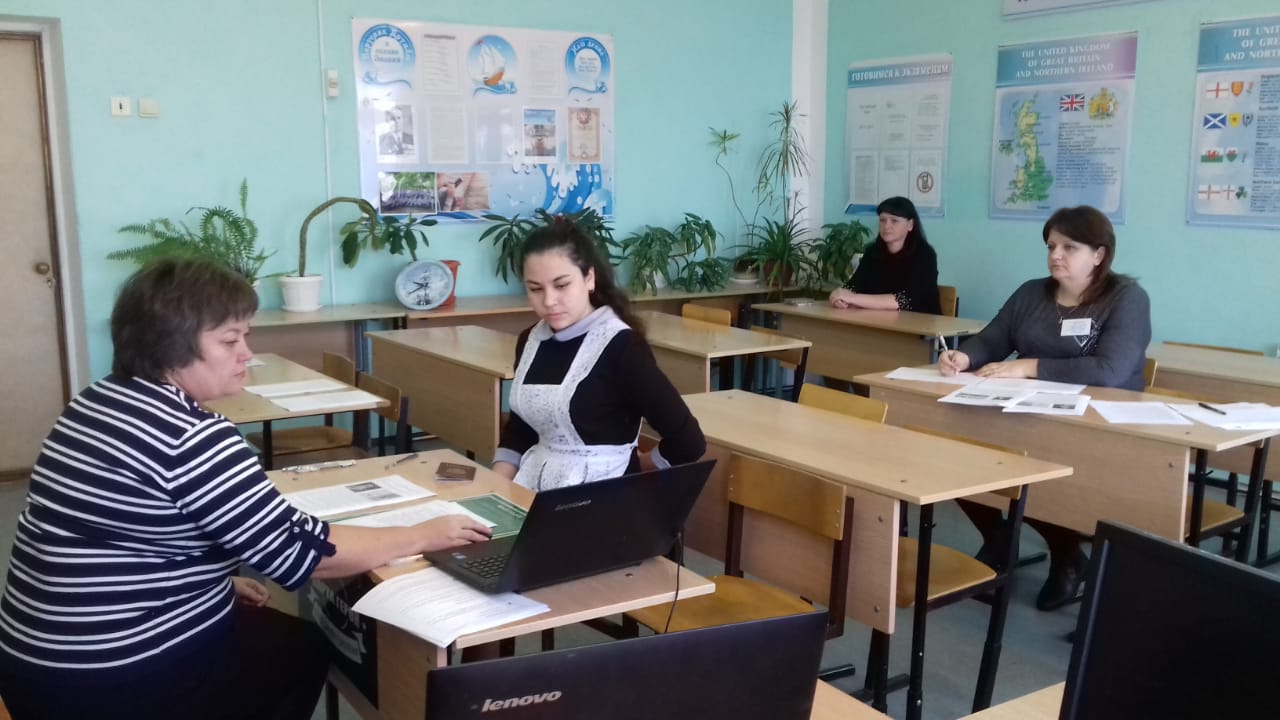 собеседник
Эксперт
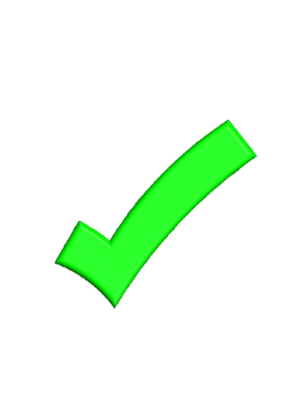 ФЕДЕРАЛЬНЫЕ 
РЕКОМЕНДАЦИИ
рабочее место эксперта рекомендуется определить 
в той части аудитории проведения, 
в которой участник итогового собеседования зрительно 
не сможет наблюдать 
и, соответственно, отвлекаться на процесс оценивания
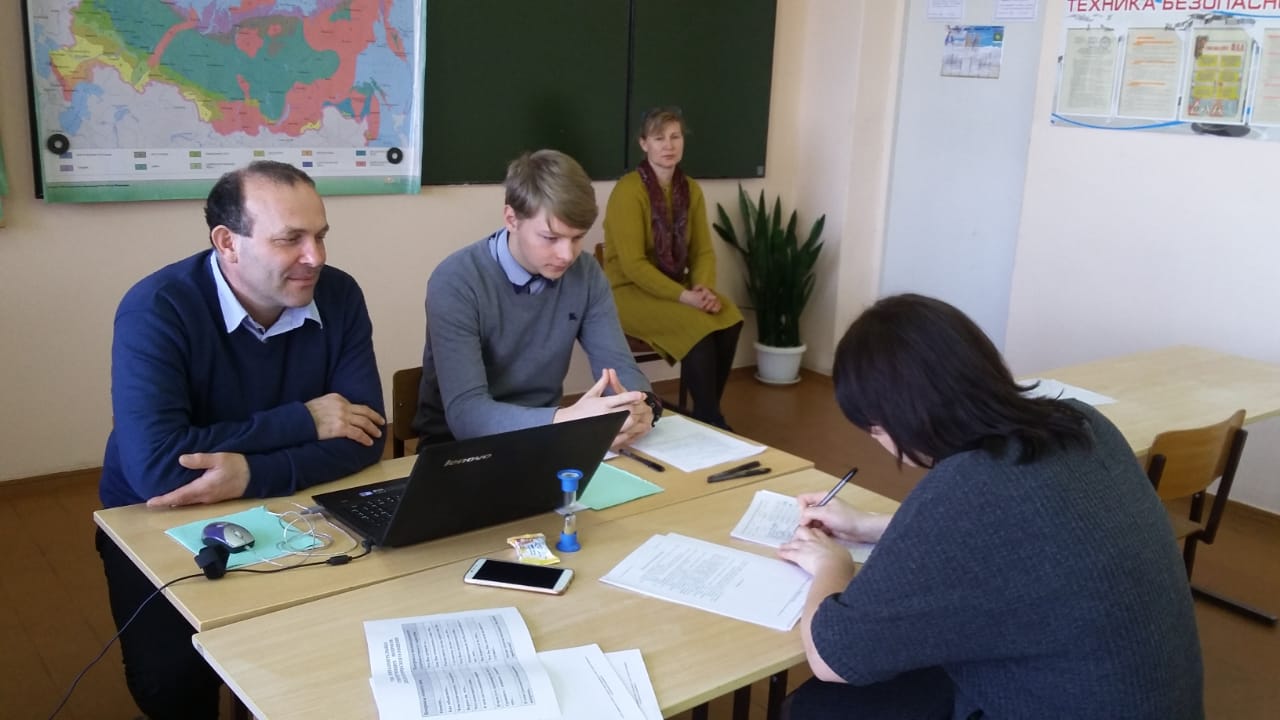 Независимый наблюдатель
собеседник
Эксперт
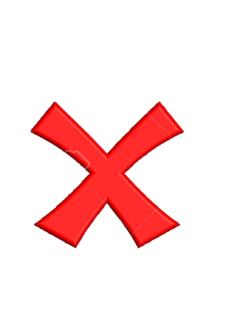 ЗАПРЕЩЕНО ИМЕТЬ ПРИ СЕБЕ
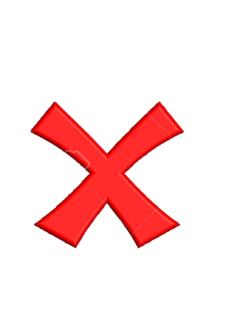 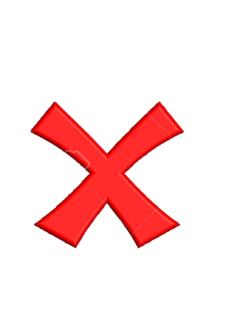 во время проведения ИС-9 
средства связи, 
фото-, аудио- и видеоаппаратуру, справочные материалы, письменные заметки и иные средства хранения 
и передачи информации 
участникам и организаторам итогового собеседования
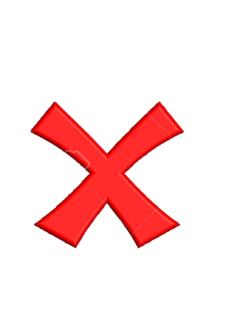 ЗАДАЧИ ШКОЛЫ
обеспечить подготовку помещений для проведения ИС (штаб, аудитории проведения, аудитории ожидания)
обеспечить питание участников ИС с соблюдением порядка проведения ИС 
(при нахождении в ОО длительного врмени)
обеспечить 
подготовку специалистов
для проведения ИС
обеспечить отсутствие возможности пересечения участников, не прошедших ИС, с участниками, которые прошли процедуру
обеспечить печать 
полного комплекта КИМ
обеспечить изолирование 
аудиторий проведения  
от учебных кабинетов, 
в которых осуществляется 
учебный процесс
обеспечить ведение 
персональной аудиозаписи 
ответа каждого участника 
итогового собеседования
ОТВЕТСТВЕННОСТЬ ШКОЛЫ
ОО ПРИНИМАЮТ РЕШЕНИЕ О ВЫБОРЕ СХЕМЫ ПРОВЕРКИ 
ОТВЕТОВ УЧАСТНИКОВ ИС-9 (3 СХЕМЫ НА ВЫБОР)
1
проверка ответов каждого участника ИС осуществляется экспертом непосредственно в процессе ответа
2
Итоговое собеседование по русскому языку в качестве допуска к ГИА-9 действует бессрочно
проверка ответов каждого участника ИС осуществляется экспертом после окончания проведения ИС по аудиозаписям
совмещение первого и второго варианта
(плюсы: будет задействовано максимально возможное количество аудиторий, в результате сократится общее время проведения ИС-9)
3
УПАКОВКА МАТЕРИАЛОВ 
В ОО И ИХ ПЕРЕДАЧА
аудиофайлы с записями ответов участников ИС
РЦОИ
(в электронном виде)
форма с информацией из протоколов оценивания
РЦОИ
код АТЕ
Файлы (конверты) 
с носителями информации необходимо 
подписать
на бумажных носителях
код и наименование ОО
протоколы экспертов
Места хранения  МОУО
списки участников ИС
дата ИС
протокол результатов                  участников ИС
использованные КИМ
ведомости учета 
проведения ИС 
в аудиториях
Досрочное завершение ИС (п.п.8.7, 8.8 федеральных рекомендаций)
1
2
По состоянию здоровья или другим уважительным причинам
При выявлении некачественной 
аудиозаписи ответа участника ИС
Участнику ИС предоставляется возможность повторно 
пройти итоговое собеседование в дополнительные сроки
или в день проведения итогового собеседования с использованием другого варианта КИМ (с которым участник 
не работал ранее).

В случае согласие участника ИС и наличия технической возможности для повторного прохождения процедуры в день проведения ИС
(участника ИС приглашают в другую аудиторию для 
работы с другим КИМ ИС)
Участнику ИС предоставляется возможность 
повторно пройти итоговое собеседование 
в дополнительные сроки
Ответственный организатор составляет АКТ о досрочном завершении итогового собеседования по русскому языку по уважительным причинам
Экзаменатор-собеседник вносит соответствующую отметку в форму ИС-02 «Ведомость учета проведения итогового собеседования в аудитории
Итоговое собеседование по русскому языку в дистанционной форме
Письмо Рособрнадзора
от 30.11.2021 № 04-454
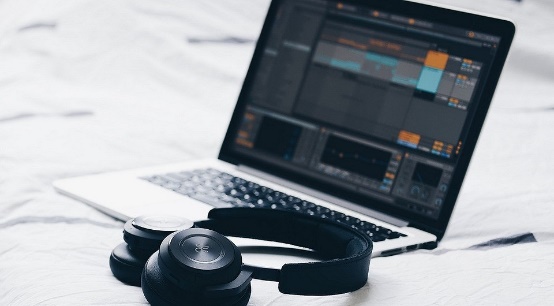 п. 4.8. раздела 14 и раздел 15 -
проведение итогового собеседования дистанционно
 
В связи с сохранением неблагоприятной эпидемиологической 
обстановки, связанной с распространением новой коронавирусной 
инфекции COVID-19, по решению ОИВ допускается проведение итогового собеседования в дистанционной форме
О направлении рекомендаций 
по проведению ИС-2022
ИС проводится дистанционно в случае  перевода выпускников 9-х классов на обучение с использованием дистанционных образовательных  технологий
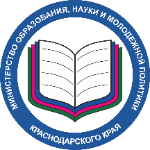 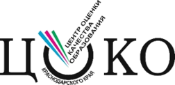 ГКУ КК Центр оценки 
качества образования
Министерство образования, науки и молодежной политики Краснодарского края
БЛАГОДАРИМ 
за 
ВНИМАНИЕ
Региональная «Горячая линия» 
по вопросам ИС 
8(928)42-42-658